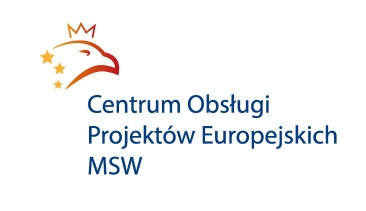 Centrum Obsługi Projektów Europejskich MSW
ul. Rakowiecka 2a, 02-517 Warszawa
tel.  22 542 84 05 faks 22 542 84 44
www.copemsw.gov.pl
FUNDUSZ AZYLU, MIGRACJI I INTEGRACJIBłędy najczęściej popełniane we wnioskach
Bartosz Ziółkowski 				Warszawa, 12 maja 2015 r.
2
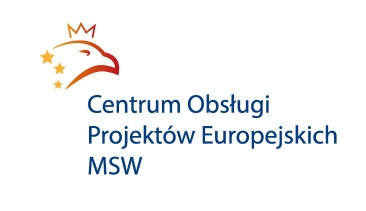 Centrum Obsługi Projektów Europejskich MSW
ul. Rakowiecka 2a, 02-517 Warszawa
tel.  22 542 84 05 faks 22 542 84 44
www.copemsw.gov.pl
ARKUSZ OCENY PROJEKTU
Czy i w jakim stopniu projekt przyczynia się do polepszenia sytuacji grupy docelowej? Czy i w jakim stopniu projekt odpowiada na istniejące problemy?

Brak rzetelnego odniesienia się do problemów grupy docelowej, do której skierowany jest projekt.
 
2. Problemy grupy docelowej uznaje się za uniwersalne i oczywiste i wszyscy je znają. A przecież:
 inna jest sytuacja w Warszawie, inna we Wrocławiu
 inne problemy mają studenci, a inne wykwalifikowani cudzoziemcy
 inne mają problemy Wietnamczycy vs np. Ukraińcy
 inne (lokalnie) są kwestie związane ze społeczeństwem przyjmującym
3
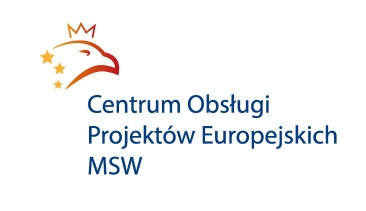 Centrum Obsługi Projektów Europejskich MSW
ul. Rakowiecka 2a, 02-517 Warszawa
tel.  22 542 84 05 faks 22 542 84 44
www.copemsw.gov.pl
ARKUSZ OCENY PROJEKTU
Czy i w jakim stopniu projekt przyczynia się do polepszenia sytuacji grupy docelowej? Czy i w jakim stopniu projekt odpowiada na istniejące problemy?

3. pożądane jest posługiwanie się w uzasadnieniach danymi co do liczby cudzoziemców w danym regionie i ich profilu (albo np. w szkole), żeby można było ocenić, jakie są potrzeby w danym obszarze.
4
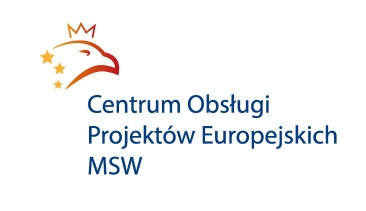 Centrum Obsługi Projektów Europejskich MSW
ul. Rakowiecka 2a, 02-517 Warszawa
tel.  22 542 84 05 faks 22 542 84 44
www.copemsw.gov.pl
OPIS DZIAŁAŃ
Brak zgodności, spójności w zakresie opisu celów, działań, rezultatów i harmonogramu, budżetu.

Brak spójności i zgodności opisu działań z planowanym budżetem.

Mało precyzyjnie lub niewystarczająco opisane działania – czy wnioskodawca dokładnie wie co i jak zamierza przeprowadzać?
5
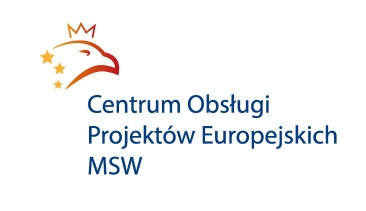 Centrum Obsługi Projektów Europejskich MSW
ul. Rakowiecka 2a, 02-517 Warszawa
tel.  22 542 84 05 faks 22 542 84 44
www.copemsw.gov.pl
OPIS DZIAŁAŃ
4. Słaby opis  efektu długofalowego projektu.

5. Zbędne powtarzanie tych samych informacji w różnych miejscach wniosku.

6. Wpisywanie informacji w nieodpowiednie rubryki.
6
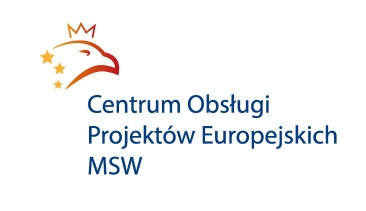 Centrum Obsługi Projektów Europejskich MSW
ul. Rakowiecka 2a, 02-517 Warszawa
tel.  22 542 84 05 faks 22 542 84 44
www.copemsw.gov.pl
OPIS KOMPATYBILNOŚCIO DZIAŁAŃ
Brak odniesienia do lokalnych/regionalnych strategii

Brak wskazania świadomość realizacji projektów przez inne organizacje

Warto odnieść się do Polityki Migracyjnej i najlepiej napisać w jakim sensie projekt się wpisuje. 

Nie należy opisywać znowu, ale innymi słowami, czemu służy projekt.
7
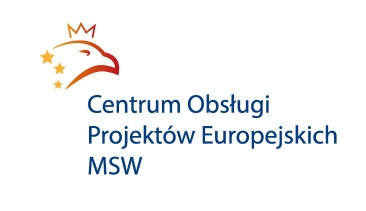 Centrum Obsługi Projektów Europejskich MSW
ul. Rakowiecka 2a, 02-517 Warszawa
tel.  22 542 84 05 faks 22 542 84 44
www.copemsw.gov.pl
WSKAŹNIKI
1. Wartość wskaźnika nie wynika z treści wniosku, gdyż:

we wniosku brak wskazania wartości liczbowych
we wniosku brak opisu, który można przyporządkować do wskaźnika
nie sposób znaleźć logicznego połączenia z treścią i wartościami tam podanymi a wartością wskaźników w formularzu

2. Niespójność pomiędzy wskaźnikami z formularza a tymi z treści wniosku (o ile są).
8
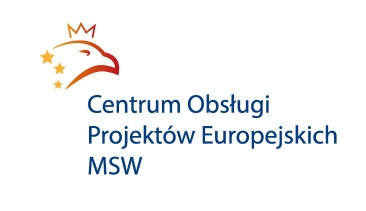 Centrum Obsługi Projektów Europejskich MSW
ul. Rakowiecka 2a, 02-517 Warszawa
tel.  22 542 84 05 faks 22 542 84 44
www.copemsw.gov.pl
WSKAŹNIKI
3. Niespójność pomiędzy wskaźnikami z formularza a budżetem.

4. Brak określenia wartości bazowych.
9
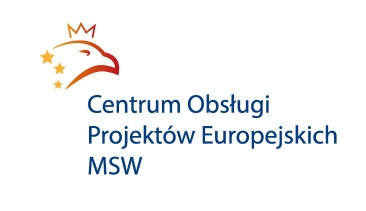 Centrum Obsługi Projektów Europejskich MSW
ul. Rakowiecka 2a, 02-517 Warszawa
tel.  22 542 84 05 faks 22 542 84 44
www.copemsw.gov.pl
BUDŻET
1. Przeszacowanie kosztów, ceny odbiegają od rynkowych. 2. Zamieszczanie wydatków w nie tych kategoriach co należy.3. Błędy arytmetyczne w budżecie.
10
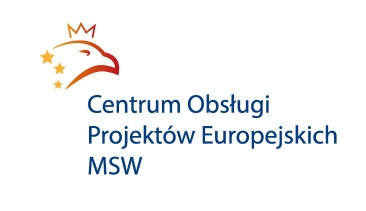 Centrum Obsługi Projektów Europejskich MSW
ul. Rakowiecka 2a, 02-517 Warszawa
tel.  22 542 84 05 faks 22 542 84 44
www.copemsw.gov.pl
BUDŻET
4. Brak uzasadnienia wydatku.5. Niska efektywność kosztowa spowodowana celowym i sztucznym rozciągnięciem w czasie działań. 6. Zbyt rozbudowany personel zarządzający
11
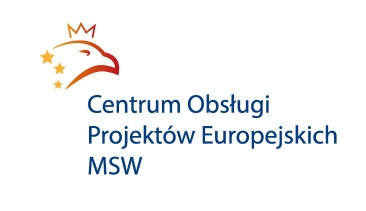 Centrum Obsługi Projektów Europejskich MSW
ul. Rakowiecka 2a, 02-517 Warszawa
tel.  22 542 84 05 faks 22 542 84 44
www.copemsw.gov.pl
PARTNERSTWO
1. Niewystarczający opis wkładu partnera2. Deklaracja partnerstwa niepodpisana przez Wnioskodawcę (tylko pozostali partnerzy)